Gestion des entreprises
Licence 3 : Biologie: Agroalimentaire et contrôle de qualité.
Module: Gestion des entreprises
Année universitaire: 2019/ 2020
Université de Tlemcen

Mme Borsali. N
Nadjiba.borsali.d1@gmail.com
L’objectif du cours:
Ce cours vise à découvrir les notions clés qui sont nécessaires pour comprendre le développement de l’entreprise, organisation humaine et économique fondamental.
Introduction
Qu’est ce que la gestion?
Ensemble d’activités qui permettent la conduite de l’organisation.
Le travail du gestionnaire est de:
Prendre des décisions en fonction d’objectif à atteindre 
Prendre des décisions en fonction d’informations sur la situation actuelle et passée de l’organisation et de son environnement.
De contraintes à respecter
Faire appliquer les décisions prises
L’objet de la gestion:
Chaque entreprise a des objectifs différents (service public, profit,…) et donc des modes de gestion différentes .
Rappelons qu’il existe des entreprises: publiques, privée, administration, association, collectivité locale, organisation non gouvernementale,…
Les sciences de gestion:
Apparues en France vers la fin des années 1970, début des années 1980. Elles combinent deux approches:
Déductives: à partir de théorie qu’on teste, on produit des outils de gestion et on modifie la théorie.
Inductives: à partir d’une observation de la réalité managériale, on essaye de comprendre les dysfonctionnements d’une organisation.
Ceci produit ce que certains auteurs appellent: une connaissance technoscientifique.
Les domaines de la gestion: la gestion est généralement segmentée en différents domaines qui correspondent aux différentes fonctions de l’entreprise et qui constituent aujourd’hui différentes disciplines connexes de gestion, comme suit:
Direction ou Management
Gestion des Approvisionnements et Logistiques
Gestion de la Production ou Productique
Commercialisation et Marketing
Comptabilité et Gestion Financière
Gestion des Ressources Humaines
Approche générale de l’entreprise
Définition de l’entreprise: il n’est pas possible de donner une définition unique à la gestion: le mot entreprise peut tout aussi bien être attribué à un artisan cordonnier qui travail seul dans son atelier qu’un grand groupe industriel implanté à l’international. Cela dépend aussi des approches diverses et généralement complémentaires: pragmatique, économique, psychosociologique,…
Typologie des entreprises:
Il existe plusieurs critères sur lesquels on peut classer les types d’entreprises:
La tailles ou dimension: qui définit souvent la puissance économique: TPE, PME, Grande Entreprise,…
Nature de l’activité: Industrielle, commerciale, service,…
L’espace géographique de son intervention: Local, National, International,…
2.1. principaux types d’entreprises: nous proposons une typologie s’appuyant sur deux critères juridiques:

2.1.1. critère de la propriété de l’entreprise: Qui est propriétaire? Qui a apporté les ressources propres? Ce critère permettra de faire la distinction entre les entreprises du secteur privé, celles du secteur public et celles de l’économie sociale.
2.1.2. Critère de la personnalité: qui a l’aptitude a être titulaire de droits et d’obligations? Ce critère nous permettra de faire la distinction entre les entreprises individuelles et les entreprises sociétaires.
1.3 critères de performances des entreprises
Généralement les critères de performances retenus sont économiques, que nous adoptons par les revenus économiques (Expansion d’entreprise, usine nouvelle,…) afin de classer annuellement les entreprises.
Aujourd’hui, les entreprises sont de plus en plus nombreuses à juger leur développement sur « le développement durable » c’est-à-dire le développement qui réponde aux besoins présent sans handicaper la capacité des générations futures.
Le développement durable se traduit par le « Triple Bottom Line » (Triple résultat) qui pousse l’entreprise à évaluer la performance sociétale sous trois angles: économique, sociaux et environnementaux.
II. EVOLUTION ORGANISATIONNELLE DE L’ENTREPRISE
II.1. Naissance du management (école classique): Taylor et Fayol en sont les principaux fondateurs.
Frederic Winslow Taylor: (1856-1915) est né aux USA dans une famille protestante. Après avoir abandonné le collège de Harvard, il entre en apprentissage à la Bethlehem Midvale Steel, puis passe un diplôme d’ingénieur. Il écrit « The Principales of Scientific Management » (1911). Il est le fondateur de l’Organisation Scientifique du Travail (OST) avec pour objectif l’élimination des gaspillages de temps, d’argent, de matières, en recourant à une méthode « scientifique », pour une hausse de la productivité.
Henri Fayol: (1841-1925) Français, Ecole des Mines de St Etienne, Ingénieur (DG) à Commentary-Fouchambault et Decazeville. Publie « Administration industrielle et générale ¨Prévoyance, Organisation, Commandement, Coordination et Contrôle » en 1916.
Taylor et Fayol appartiennent au mouvement classique de l’organisation du travail car ils ont été des précurseurs dans ce domaine et ont considérablement influencé l’organisation du travail dans les entreprises, dés la première guerre mondiale.
Les structures d’organisation hiérarchique et fonctionnelle:
Taylor fut le défenseur de la structure fonctionnelle:






Fayol préconisait la structure hiérarchique:
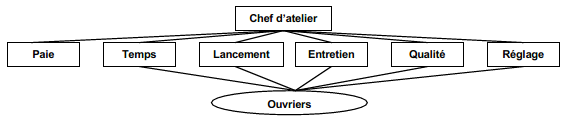 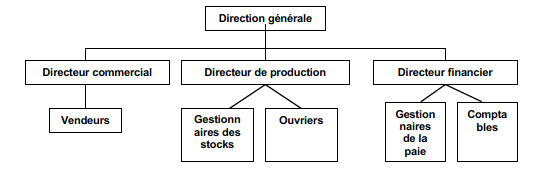 Pour concilier les avantages des deux types de structures, de nombreuses entreprises ont adopté des structures hiérarchico-fonctionnelles (staff and line). Une ligne dispose d’une autorité générale. (Line: pouvoir de commandement), une autre dispose d’une autorité dans une spécialité particulière (staff: pouvoir de conseil). La ligne hiérarchique est celle des décideurs, elle est composée des opérationnels. La ligne de conseil est formée des fonctionnels qui étudient, proposent, suggèrent.
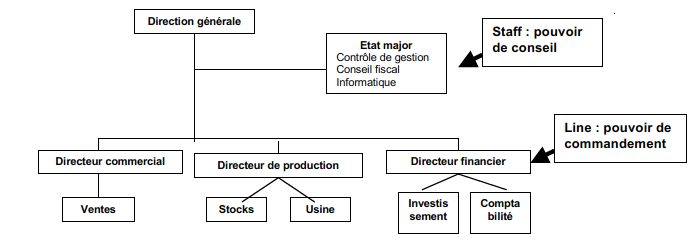 III. L’ENTREPRISE EN EVOLUTION
PME: (Petites et Moyennes Entreprises):
Sont considérées comme PME les entreprises indépendantes de moins de 250 salariés. Selon l’U.E. celles-ci se déclinent en:
Micro entreprises: 0 à 9 salariés.
TPE « Très petites entreprises »: 0 à 19 salariés.
PME « petites et moyennes entreprises »: 0 à 249 salariés


Remarque: PME-PMI: quelle différence?
Les termes de PME et PMI recouvrent tous deux des concepts de petites et moyennes entreprises. Simplement, les PMI sont des entreprises spécialisées dans le domaine industriel. Les PMI sont donc un sous-ensemble d’entreprises parmi les PME.
Exposés
Gestion d’entreprise
Gestionnaire d’entreprise
Typologie d’entreprises
Domaines de la gestion
Direction ou Management
Gestion des Approvisionnements et Logistiques
Gestion de la Production ou Productique
Commercialisation et Marketing
Comptabilité et Gestion Financière
Gestion des Ressources Humaines